Communication as Care for the Elderly
Yasuko Fukaya1)
Rituko Wakabayasi 2)
1)Kanto Gakuin University, Japan
2) Tokai University, Japan
1
[Speaker Notes: I’m Yasuko Fukaya, I came from Japan. I teach Home Care Nursing at Kanto Gakuin University. 
Today, I would like to talk about our research, entitled Communication as Care for the Elderly.
I have a request for you now. I would like you to think back over yesterday and recall who you talked to, what you talked to them about, and for how long you talked. For example, what did you talk to family, your significant other, or colleagues at work about?]
Elderly speech duration in       1 day
[Speaker Notes: Now, how much time do elderly residents living in geriatric care facilities spend in conversation? We have been researching communication between elderly residents living in geriatric care facilities and their caregivers. This shows the speech duration of elderly residents in 1 day. The average is about 4 minutes. This is the time elderly residents engage in speaking in a day. Let’s take a closer look at this speech.]
Speech duration in 1-min. intervals
3
[Speaker Notes: Looking at this time in minute segments, total duration of speech was less than 5 minutes for approximately 70% of subjects. For 18．9% of subjects, total duration of speech was less than 1 minute.  This describes the speech situation of elderly residents currently living in  geriatric care facilities in Japan, and the situation that we will face in our old age. If our intention as caregivers is to talk to elderly residents throughout the day, why does this situation arise?]
INTRODUCTION
Background
[Speaker Notes: We  have so far conducted research in this field in two stages.]
The 1st stage （Fukaya, et al., 2004）
Aim：
To clarify Types of communication between caregivers and elderly residents
[Speaker Notes: The study conducted in the first stage aimed to clarify the actual situation concerning verbal communication between caregivers and elderly residents of geriatric care facilities (Fukaya, et al., 2004). The study method involved analyzing the types of verbal communication by caregivers and elderly utterances, with the duration and frequency of the communication measured. Factors affecting caregiver talking and elderly utterances were then evaluated.]
THE TYPE OF COMMUNICATION
[Speaker Notes: As a result of this study, we categorized the communication between caregivers and elderly residents into 2 types. 
The first type of communication was ‘Task oriented communication’, which is talking based on various nursing or caregiving administration to elicit daily living activities from the elderly, which we labeled Type I communication. Type1 includes secondary categories such as: talk for promotion of behavior, talk for assistance behavior, questions and explanations about the daily schedule and activities, and others. Type I communication accounts for 76% of all communication. Almost all Type I communication is initiated by caregivers and has a 1-way communication structure, with caregivers beginning the conversation and elderly residents responding with yes or no. This results in fewer utterances by elderly residents. 
The second type of communication was conversation about family, work and social events that occurs normally in social activities, which we labeled Type II communication. Type 2 includes secondary categories such as “greetings”, “resident’s life  history” “social and natural surroundings and events” and the “psychological state” of the residents.　

.]
The　second stage （Fukaya, et al., 2009）
Aiｍ：
To conduct an education intervention (lecture and group discussion) with the aim of making caregivers aware of the need for Type II communication to the elderly　　　　
To discover practical measures to increase Type II communication of caregivers after an education intervention
[Speaker Notes: the second stage of this study（Fukaya, et al., 2009） was conducted :
 firstly:To Conduct an education intervention with the aim of making caregivers aware of the need for Type II communication to the elderly. 
Secondly: To discover practical measures to increase Type II communication of caregivers after an education intervention]
Study Design
Quantitative survey of caregivers speech and elderly utterances
Lecture：The importance   of type Ⅱ communication　( 30 minutes)
group discussion：Critical Reflection ( 90 minutes)
Educational Intervention for Facility Caregivers
8
[Speaker Notes: Survey design

The educational intervention in this study comprised a lecture (30 minutes) on the importance of Type II communication, and a group discussion (60 minutes) based on ‘Critical Reflection’, a total of 90 minutes conducted once at each surveyed facility. 
The group discussions focused on the current state of verbal communication by caregivers, the background to the current communication situation, and the Improvement measures to increase Type II speech. 
In order to evaluate the effect of educational intervention, measurement of the type and quantity of verbal communication was conducted a full day each time for a total of three times at each facility: before the intervention, 1 week after the intervention and 3 months after the intervention. The observation period lasted from 9:00am to 5:00pm.]
Results：
Type II talking increased significantly (p<.05) from 226.5 sec (SD126.5) before intervention to 390.1 sec (SD274.0) 1 month after intervention, and it maintained an increased level after 3 months
9
[Speaker Notes: Results shows  Type II talking of caregivers increased significantly (p<.05) from 226.5 sec (SD126.5) before intervention to 390.1 sec (SD274.0) 1 month after intervention, and it maintained an increased level after 3 months．]
Aims　of　Present　Study
1. 　To investigate the effect of educational  intervention on duration and frequency of elderly utterances 

2.    To investigate the influence of changes in duration of Type II speech on elderly self-initiated utterances
10
[Speaker Notes: However, since past studies focused on the influence of educational intervention on the duration of caregivers’ speech, there was insufficient consideration of the influence of changes in duration of caregivers’ Type II speech on elderly utterances. 

Aims of the Present Study

Therefore, this study focuses on the following: 
Firstly, To investigate the effect of educational intervention on duration and frequency of elderly utterances

As 2-way conversation is thought to increase Type II communication, we looked at self-initiated utterances by elderly residents as an indicator to evaluate conversation degree of freedom. 
Connected to this, secondly, to investigate the influence of changes in duration of Type II speech on elderly self-initiated utterances.]
To investigate the influence of changes in duration of Type II speech on secondary categories of elderly Type II utterances
11
[Speaker Notes: Thirdly:　to investigate the influence of changes in duration of Type II speech on secondary categories of elderly Type II utterances]
Definition of Terms
Type I utterances(Task-oriented): Utterances by the elderly during communication with caregivers about various nursing and caregiver activities in order for the elderly to pursue daily living.
Type II utterances(Life-Worldly): Utterances by the elderly during communication with caregivers about family, work and social events that occur in normal social life.
Self-initiated utterances: Utterances self-initiated towards another person.
12
[Speaker Notes: Definition of Terms

Type I utterances are Utterances by the elderly during communication with caregivers about various nursing and caregiver activities in order for the elderly to pursue daily living. 

Type II utterances are Utterances by the elderly during communication with caregivers about family, work and social events that occur in normal social life.

Self-initiated utterances are Utterances self-initiated towards another person.]
Survey Participants
37 elderly persons (Facility A15 , Facility B10 ， Facility C12)
GENDER：11 males, 26 females
AGE： 72 ～ 100 years old（ a mean age of 84.6 years old ） 
Activities of daily life (ADL) ：11 bedridden (30.6%), 21 in wheelchair(58.3%),  4 ambulatory (11.1%)，one unknown. 
Cognitive impairment ： 　6 persons (16.2%) lightness dementia , 25 persons (67.6%) moderate dementia, 5 persons (13.5%) severe dementia . 

240 nurses and other caregivers (Facility A: 69 caregivers, Facility B: 89 caregivers, Facility C: 82 caregivers)
13
[Speaker Notes: Survey participants
Survey participants ware 37elderly persons. The basic attributes of the elderly participants were: 11 males, 26 females, aged from 72 years to 100 years, with a mean age of 84.6 years. Activities of daily life (ADL) comprised 11 bedridden residents (30.6%), 21 who used a wheelchair (58.3%), four who could walk (11.1%) and one person unknown. 
Six persons (16.2%) were lightness dementia, 25 persons (67.6%) were moderate dementia, 5 persons (13.5%) were severe dementia.

Other survey participants ware  240 nurses and other caregivers (Facility A: 69 caregivers, Facility B: 89 caregivers, Facility C: 82 caregivers)]
Analysis Method (1)
14
[Speaker Notes: We conducted  the analysis in the following way: 
To categorize communication types, firstly,  each sentence from the transcript of the recorded scenes was coded. These codes were then allocated to each type of subcategory based on the category tables for the type of caregiver’s talking and elderly utterances from the our previous study. The utterance frequency was calculated as one sentence equals one time. As conversation during care is discontinuous and conversation speed also varies, each two syllables in the transcript were counted as 1 second when calculating the utterance duration for each type.]
Analysis Method (2)
Statistical analysis 　　　　　　　　　　　
Changes in the duration of caregivers Type II speech were compared before and after educational intervention .
    Increase Group ：  7–711 second increase in speech duration 　 
 21 residents (56.8%)
     Decrease Group ： 6–897 second decrease in speech duration 
 16 residents (43.2%)

Evaluating the relationship between caregivers Type II speech and elderly utterances and self-initiated utterances before and after educational intervention in the two groups (Increase Group/Decrease Group). 

Conducting t-tests,ANOVA and Bonferroni analysis, by using    SPSS v.18
15
[Speaker Notes: 2) Statistical Analysis
When changes in the duration of caregivers Type II speech were compared before and after educational intervention,  a 7 to 711 second increase in speech duration was observed in 21 residents, and a 6 to 897 second decrease in speech duration was observed in 16 residents .Therefore, the former was classified as the Increase Group and the latter the Decrease Group. 
We also analyzed the relationship between caregivers Type II speech and elderly utterances and self-initiated utterances before and after educational intervention in the two groups (Increase Group/Decrease Group).
(We conducted t-tests,ANOVA and Bonferroni analysis, by using SPSS v.18)]
RESULTS
16
Table １ Effect of Educational Intervention on the Duration and Frequency of Elderly Utterances.
17
[Speaker Notes: Because the change in duration of Type II speech before and after educational intervention in previous research revealed a significant difference between facilities, we divided the facilities into two—the two facilities at which Type II speech increased after intervention (A, C) and the one facility at which Type II speech decreased (B)—and analyzed the effects of educational intervention on elderly utterances via paired t-tests.  As shown in Table １, the results revealed that the duration of overall elderly utterances at Facilities A and C increased from 212.0 s before intervention to 299.18 s after intervention, no significant difference was found. However, the duration of Type II utterances increased from 56.59 s before intervention to 108.57 s after intervention, which was a significant increase. Similarly, the frequency of Type II utterances also significantly increased, to approximately double the frequency before intervention. On the other hand, no significant difference was found at Facility B.]
Table2
Change in duration and frequency of elderly self-initiated utterances due to Type II caregiver speech duration
18
[Speaker Notes: As shown in Table2, comparing self-initiated elderly utterances in the Increase Group and Decrease Group , the duration of self-initiated utterances in the Increase Group increased 27.76 s and decreased 19.13 s in the Decrease Group, a significant difference (p = .04). Classifying self-initiated utterances by type, Type II self-initiated utterances showed a significant increase. 
Regarding the frequency of self-initiated utterances, the Increase Group showed an increase of 4.48 times, while the Decrease Group showed a decrease of 2.38 times, also significant (p= .03). Stratified by the type of self-initiated utterances, the Increase Group increased the frequency of Type II self-initiated utterances 2.33 times, while these decreased 2.94 times in the Decrease Group, a significant difference (p= .01).]
Table 3
Change in frequency of  elderly Secondary category utterances due to Type Ⅱ Caregiver speech duration
19
[Speaker Notes: As shown in Table 3, we investigated the change in utterance frequency of Type II sub-categories by the elderly before and after the educational intervention. Results of this investigation show that for Type II utterance secondary categories, the increase group of social events and life experiences and psychological state and knowledge significantly increased.]
Conclusions
20
[Speaker Notes: I would like to summarize our research:
Firstly, when the duration of Type II speech by caregivers increased, the duration and frequency of Type II utterances by the elderly tended to increase. 

Secondly, when the duration of Type II speech by caregivers increased, the duration and frequency of self-initiated utterances by elderly residents also increased. In other words, the degree of conversational freedom rose by increasing of the caregivers type 2 speech.

Lastly,. I think that the nurse should consider Type II communication to promote the elderly utterances as care to raise the quality of life of the elderly person through this study.
Thank you very much.

I am sorry, because my English is poor, I  will discuss  about our study with the assistance of an coresearcher.]
21
Table２ 
Change in elderly utterance duration and frequency 
due to Type II caregiver speech duration
22
[Speaker Notes: As shown in Table 2, after intervention elderly utterance duration increased 112.64 s in the Increase Group, but declined 59.13 s in the Decrease Group, a significant difference (p = .01). When these were stratified according to the type of utterance, the duration of Type II utterances increased 61.38 s in the Increase Group, but declined 88.16 s in the Decrease Group, a significant difference (p = .01). The frequency of utterances also increased 28.43 times in the Increase Group, but decreased 37.25 times in the Decrease Group, also significant (p = .001). When these were stratified according to the type of utterance, the frequency of both Type I (p = .002) and Type II (p= .004) utterances increased significantly for the Increase Group compared to the Decrease Group.]
Table1  Descriptive Statistics about Utterance duration
23
[Speaker Notes: Table 1 shows Utterance duration and utterance frequency of 3 facilities before education intervention, ：
The utterance duration of elderly residents during one day before the education intervention varied widely from a minimum duration of 1s to a maximum duration of 936 s, with a mean of 247.42 s (SD222.91). 
Type I utterances accounted for 65.3% of all utterances. Type II utterances accounted for 34.73% of all utterances. The mean duration of Type I self-initiated utterances was 31.45 s (SD = 41.78) with Type I utterances at 19.47%, however in Type II speech, the mean duration of self-initiated utterances was 22.77 s (SD = 30.10) with Type II utterances accounting for 26.52%.]
Table ２ Difference among facilities in changes in elderly utterance duration
24
[Speaker Notes: At first we investigated the differences between facilities in regard to the change in duration of elderly utterances before and after intervention.  As shown in Table 2, the results revealed that the mean duration of Type II utterances increased by 57.25 s (SD = 138.56) at Facility A and by 47.58 s (SD = 73.42) at Facility C, but decreased by 84.33 s (SD = 186.79) at facility B, revealing a significant difference between facilities (p = .03).]
Table7
Change in utterance duration  according to elderly attribute
25
[Speaker Notes: As shown in Table 7, we investigated whether the attributes of the elderly residents influenced the duration of their utterances. 
There were not the significant difference between levels  of cognitive impairment and Auditory impairment  and verbal impairment.

As shown in Table 5, we investigated whether elderly resident attributes influenced utterances. 
There were no significant differences in the levels of cognitive impairment, auditory impairment, or verbal impairment.]
26
Table 4
Change in frequency of  elderly Secondary category utterances due to Type Ⅱ Caregiver speech duration
27
[Speaker Notes: As shown in Table 4, we investigated the change in utterance frequency of Type II sub-categories by the elderly before and after the educational intervention. Results of this investigation show that for Type II utterance secondary categories, utterances about social events increased 5.10 times (SD = 12.43) in the Increase Group, while they decreased 4.81 times (SD = 9.42) in the Decrease Group, a significant difference (p = .01). In addition, utterances about life experiences, such as past experiences and family, increased 4.48 times (SD = 7.86) in the Increase Group, but decreased 2.25 times (SD = 4.39) in the Decrease Group, also significant (p = .004). Similarly, elderly utterances about their own psychological state and knowledge, such as emotions of happiness or sadness, increased 0.60 times (SD = 7.38) in the Increase Group, but decreased 7.94 times (SD = 13.39) in the Decrease Group, which was significant (p= .03).]
ケアスタッフの声かけのタイプ
[Speaker Notes: Looking at the ratios of the 2 types of communication, 76% of all communication is Type I communication related to caregiving and nursing care tasks by caregivers. Almost all of this communication assumes a 1-way communication pattern of caregivers asking questions and giving explanations, and elderly residents responding with yes or no. The remaining 24% is Type II communication related to the person’s life and consisting of conversation about family, television and other events that occur normally in daily activities.]
Table5
Change in utterance duration  according to elderly attribute
29
[Speaker Notes: As shown in Table 5, we investigated whether the attributes of the elderly residents influenced the duration of their utterances. Regarding the attribute of cognitive impairment, although subjects who had moderate and more severe cognitive impairment (II–IV) showed decreases in utterance duration compared to subjects who had mild to no cognitive impairment (0–I), it was not significant. Subjects with verbal impairment showed decreases in utterance duration compared to subjects with no verbal impairment, but this was not significant. Subjects with auditory impairment showed increases in utterance duration compared to subjects with no auditory impairment, but this was not significant. existence or non-existence 
There was not the significant difference between groups of cognitive impairment and Auditory impairment and verbal impairment.]
TypeⅠcommunication
30
Type Ⅱ communication
31
Measurement Framework
Measurement  of  ｔwo times ：
　　　　　-Before the education intervention 
　　　　　-one week after the intervention
　　　　　　　（ a total of two days） 
Observation period：　
　　　　AM 9.00 hours ～PM 17.00 hours
 Observation content  ：
　 All verbal communication between elderly resident and caregivers
32
[Speaker Notes: Measurement Framework

Measurement of caregiver talking and elderly utterances was conducted twice, a total of two days, for each facility before the education intervention and one week after the intervention. The observation period lasted (læ‘st)from 9 AM to 5 PM. The observation method involved the recording of all conversational content of verbal communication between the elderly resident and caregivers and transcribed them from the tape recorders. 

(There were 38 investigators in total, and investigators were forbidden to talk to the elderly participants in order to minimize affecting the survey, and elderly participants were informed about this in advance. The study purpose was explained to caregivers, who were requested to talk to the elderly as usual. )]
[Speaker Notes: Survey design

The educational intervention in this study comprised a lecture (30 minutes) on the importance of Type II communication, and a group discussion (60 minutes) based on ‘Critical Reflection’, a total of 90 minutes conducted once at each surveyed facility. 
The group discussions focused on the current state of verbal communication by caregivers, the background to the current communication situation, and measures to increase Type II speech. Measurement of the type and quantity of caregiver speech and elderly utterances was performed twice for each facility for a total of two days of data, one day before the educational intervention and one day 1 week after the intervention. The observation period lasted from 9:00 a.m. to 5:00 p.m.]
Home Care Service Costs to Be Paid by the User
As for the home care service (services other　than the facility services stated in the left page), the user has to pay 10% 
    of the costs.

Cost for meals, for room, and for daily necessities are borne by the user.
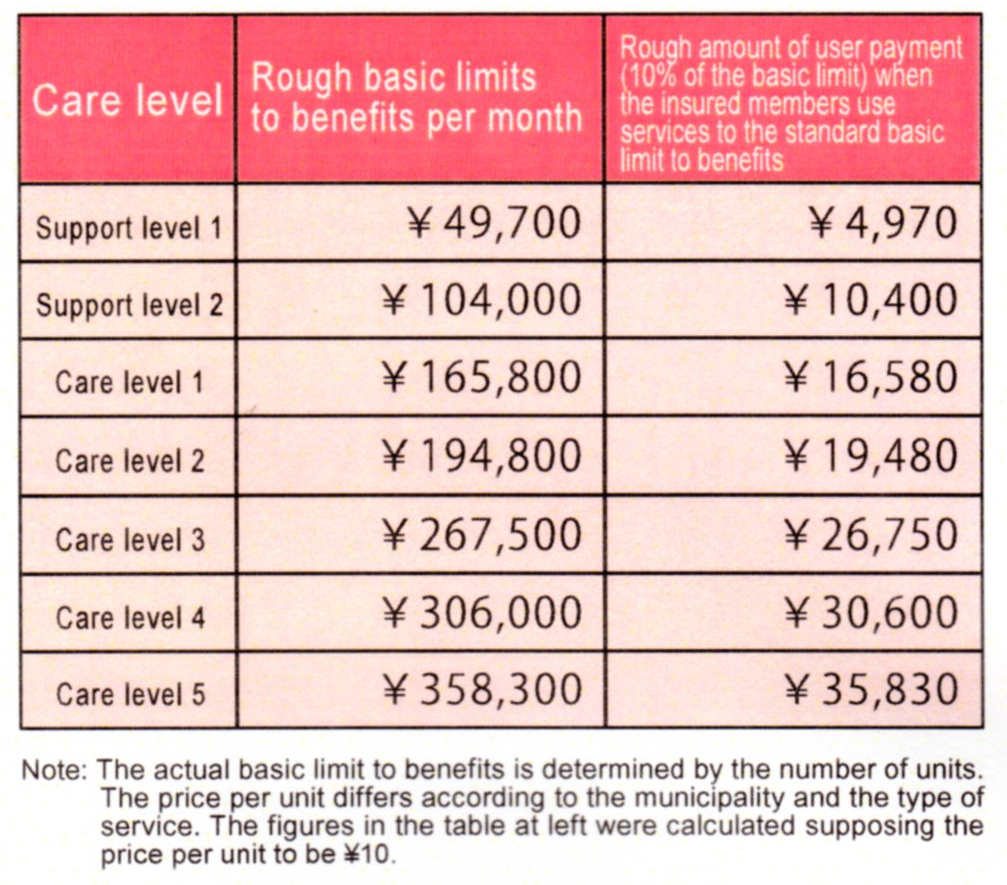 34
Staff placement standard
35
Results：
Caregivers talking duration in a  day =38.1 minutes
Elderly Utterances duration in a day=4.1 minutes                   TypeⅠcommunication = 75.9%
TypeⅡcommunication = 24.1%
36
[Speaker Notes: Results show,
Caregivers talking duration was 38.1 minutes in a day , however elderly utterances duration was 4.1 minutes in a day ,
It was very short. 
Type I communication comprised 75.9% of overall communication, and Type II communication comprised 24.1% of overall communication.]
Contents of group discussion
37
[Speaker Notes: Contents of group discussion
Current talking situation
The current talking situation was regarded by caregivers as being busy with care, involving much Type I talking focused around work, and engaging in conversation while thinking about the next job. However, when there was time, they also made an effort to engage in some Type II talking, such as finding topics to talk about.]
分単位発語時間
[Speaker Notes: Looking at this time in minute segments, total duration of speech was less than 5 minutes for approximately 70% of subjects. For 19% of subjects, total duration of speech was less than 1 minute. This describes the speech situation of elderly residents currently living in nursing homes in Japan, and the situation that we will face in our old age. If our intention as caregivers is to talk to elderly residents throughout the day, why does this situation arise?]
Contents of group discussion
39
[Speaker Notes: Background to current talking situation
The background to the current talking situation was divided into three categories. In the category of ‘Talking to the selected elderly’, it was observed that talking was infrequent to those elderly who are ‘independent’, ‘have many family visits’ and are ‘unable to convey their wishes’. In the category of ‘working conditions’, factors observed were ‘the large quantity of work’, ‘unwillingness to impose on colleagues due to staff shortages’ and ‘prioritization of work in accordance with the work function’. The category of ‘communication consciousness and skills’ included factors such as, ‘communication is not regarded as care or work’, ‘caregivers have no conversation topics in common with the elderly’ and ’caregivers have no interest in the elderly’]
Contents of group discussion
40
[Speaker Notes: Improvement measures
Concrete methods for promoting Type II talking were divided into four categories. The category ‘revision of duties’ included setting a target conversation time for each day, and setting a planned conversation target elderly resident. ‘Understanding the elderly’ included sharing information about the elderly resident, and not discriminating among the elderly based on conversational ability and degree of independence. ‘Consciousness reform regarding communication’ included regarding communication as part of the work, and changing the viewpoint that conversation while working was not good. ‘Communication inventiveness’ included not holding preconceptions about elderly residents, talking about nature and incidents in society as conversation topics, and providing more opportunities for interaction between elderly residents sharing similar interests.]